Lab Seminar
Intelligent Information Processing Lab
			KiHoon Lee
1
Lab Seminar
SNLI Dataset 리더보드
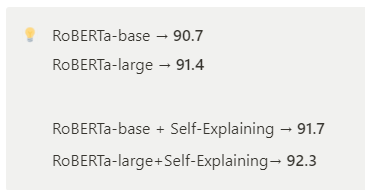 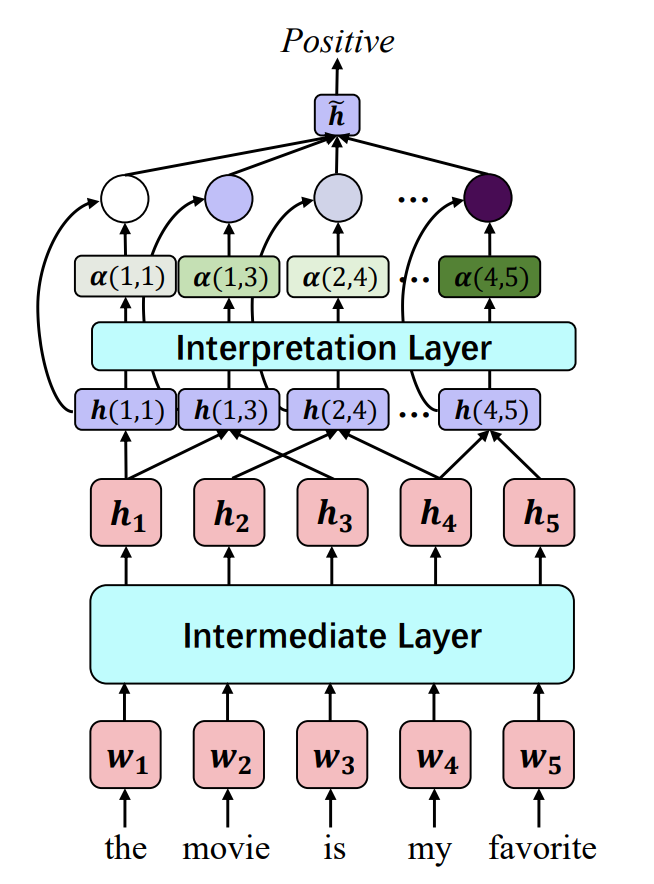 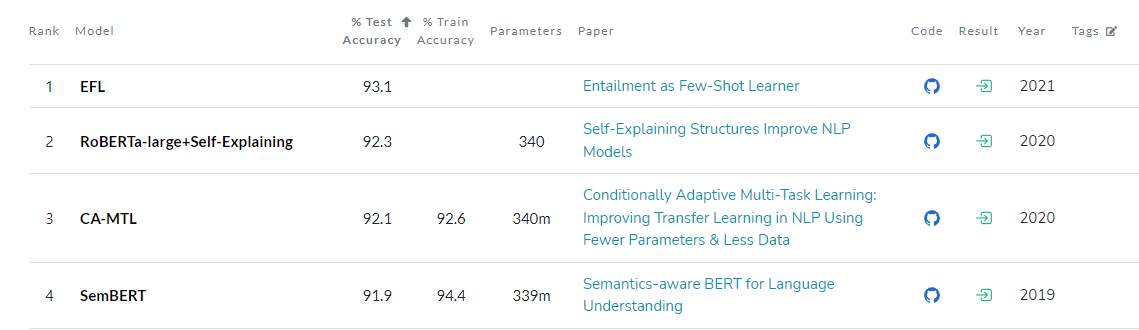 2
Lab Seminar
Epoch 1~5 진행 결과
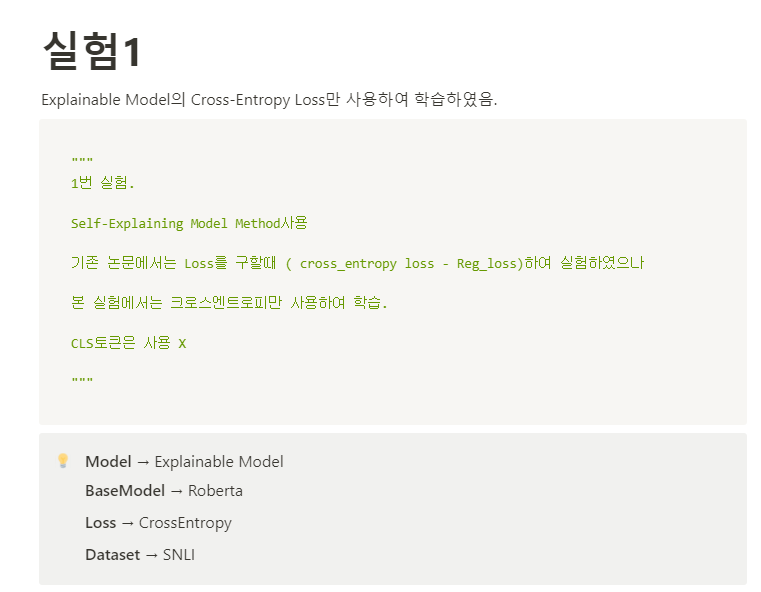 논문 내용 : CE loss + Regularizer Loss
논문 코드 : CE loss - Regularizer Loss
3
Lab Seminar
Epoch 1~5 진행 결과
최고 Test 점수 : epoch5

accuracy : 90.299%
precision : 90.281%
recall : 90.261%
f1 score : 90.269%

학습 시간 : 11:10:57
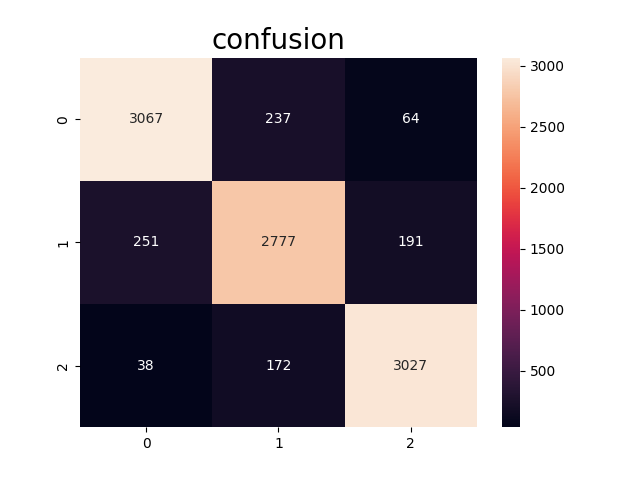 4
Lab Seminar
Epoch 1~5 진행 결과
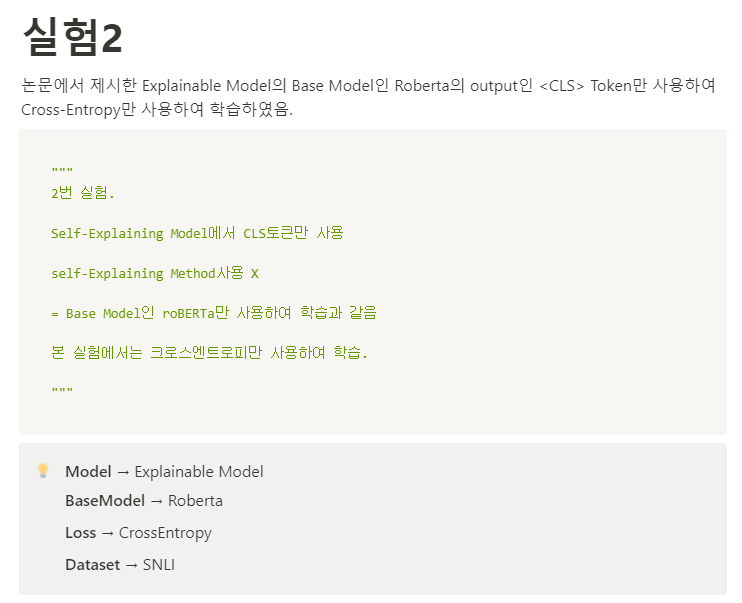 5
Lab Seminar
Epoch 1~5 진행 결과
최고 Test 점수 : epoch5

accuracy : 90.839%
precision : 90.807%
recall : 90.792%
f1 score : 90.774%

학습 시간 : 5:44:48
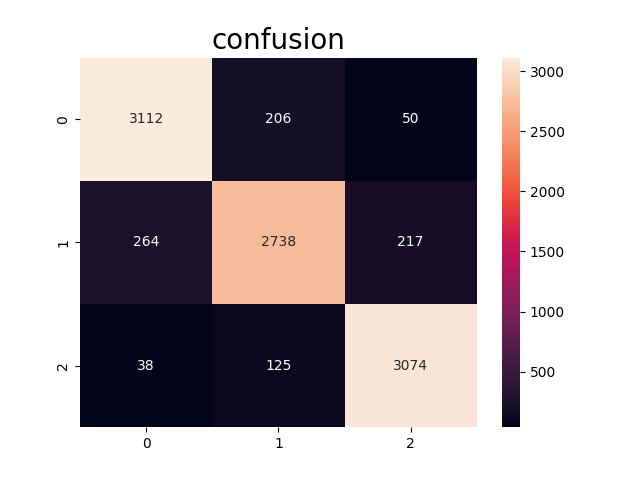 6
Lab Seminar
Epoch 1~5 진행 결과
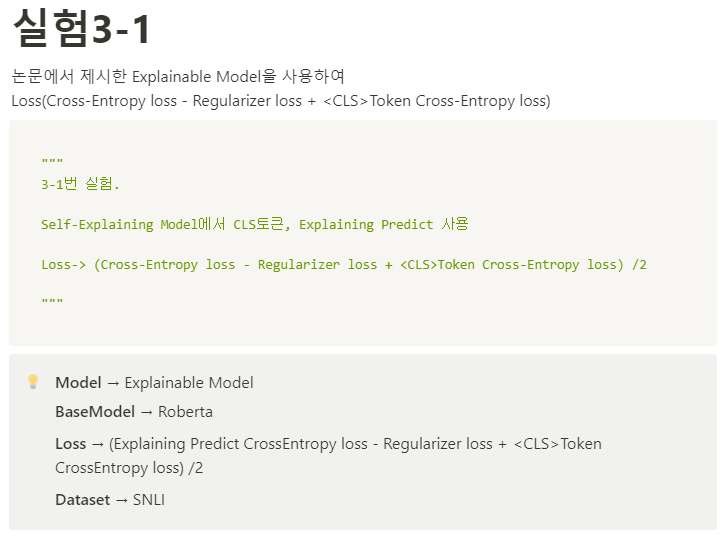 7
Lab Seminar
Epoch 1~5 진행 결과
최고 Test 점수 : epoch4 

accuracy :90.869%
precision : 90.852%
recall : 90.838%
f1 score : 90.842%

학습 시간 : 11:12:18
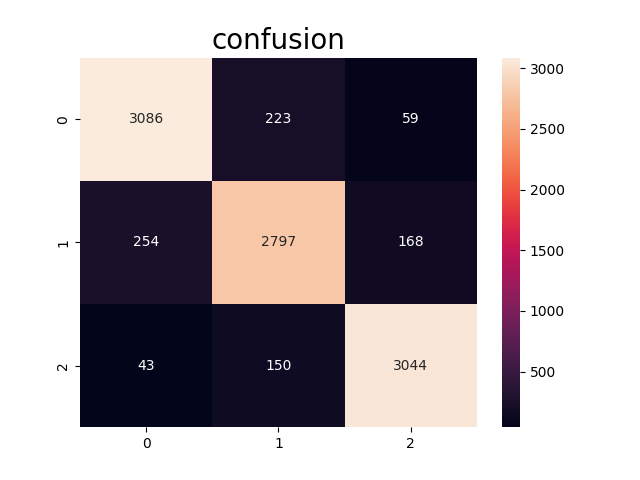 8
Lab Seminar
Epoch 1~5 진행 결과
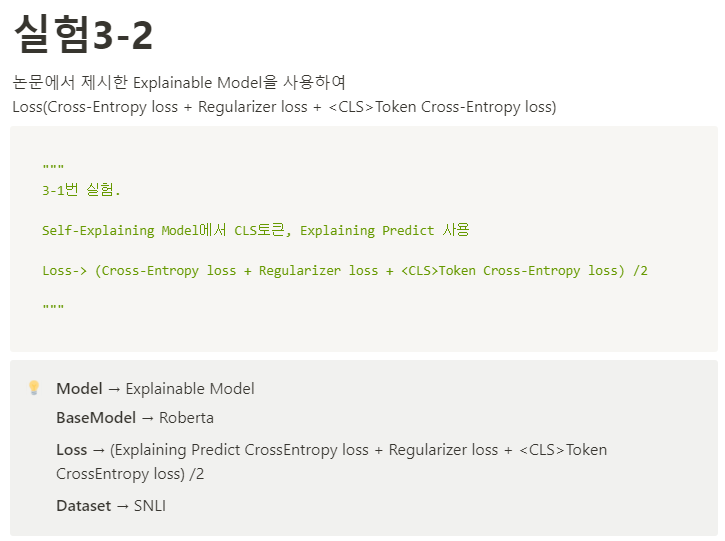 9
Lab Seminar
Epoch 1~5 진행 결과
최고 Test 점수 : epoch4 

accuracy : 89.078%
precision : 89.059%
recall : 89.071%
f1 score : 89.064%
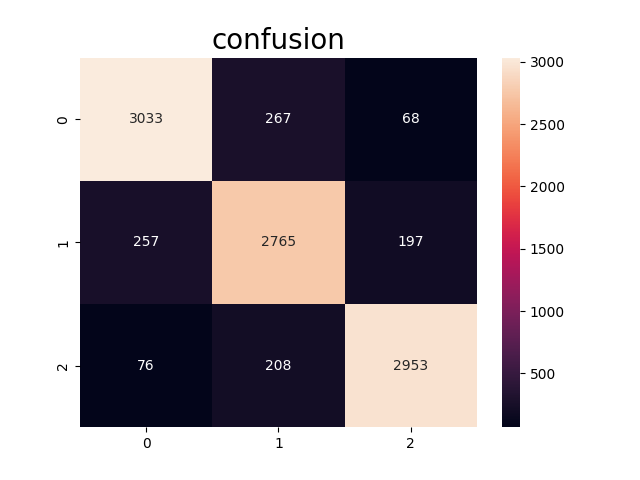 10
Lab Seminar
Epoch 1~5 진행 결과
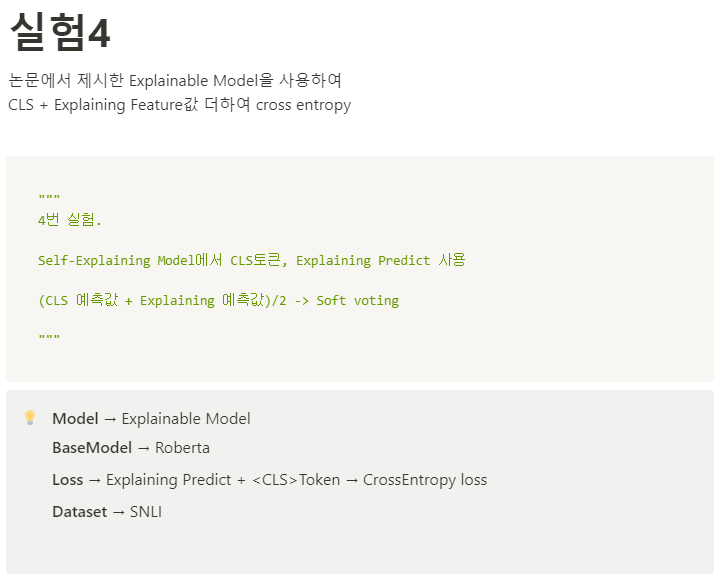 11
Lab Seminar
Epoch 1~5 진행 결과
[0.2, 0.3, 0.5]
Entailment Neutral Contradiction
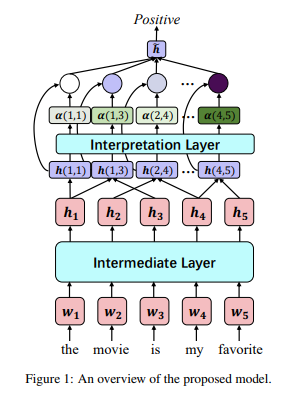 CLS
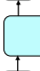 [0.3, 0.8, 0.9]
Entailment Neutral Contradiction
[0.1, 0.5, 0.4]
Entailment Neutral Contradiction
CLS
12
Lab Seminar
Epoch 1~5 진행 결과
최고 Test 점수 : epoch5 

accuracy : 89.017%
precision : 88.987%
recall : 88.959%
f1 score : 88.955%
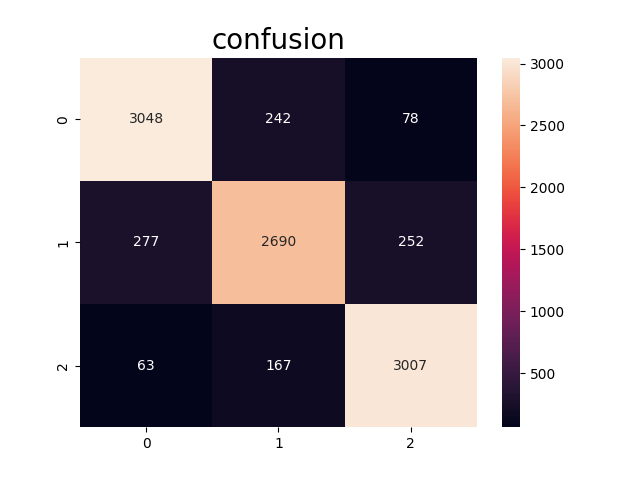 13
Lab Seminar
실험 결과
14
Lab Seminar
추후 계획1
기존 논문에서의 학습 방식을 그대로 실험해, 제시한 정확도에 근접하기 위한 실험 진행
(어떠한 조건으로 수행해서 결과를 내었는지 상세하게 나와있지 않음.)
(Git issues에서 사람들이 정확도 안나온다고 함.)

모델 학습
Epoch 20이상으로 설정
loss function과 Scheduler(optimizer) 변경
15
Lab Seminar
추후 계획2
HANS Dataset
NLI 모델이 학습할 가능성이 높은 "잘못된 Heuristic"에 대한 특정 가설을 테스트하는 NLI Evaluation set
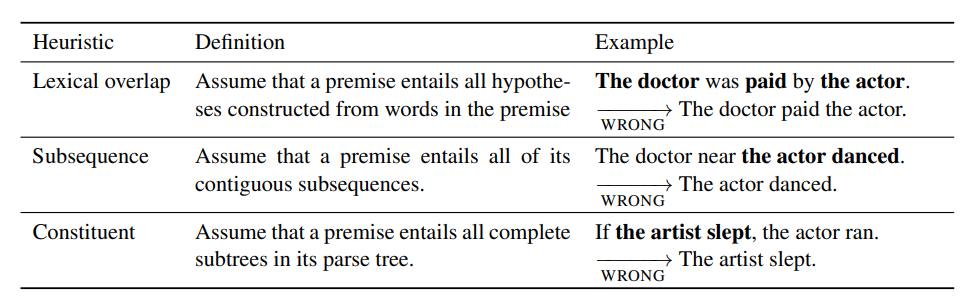 ex)
	Premise : The doctors supported the scientist.
	Hypothesis : The scientist supported the doctors.
	Label : non-entailment
16
Lab Seminar
번외
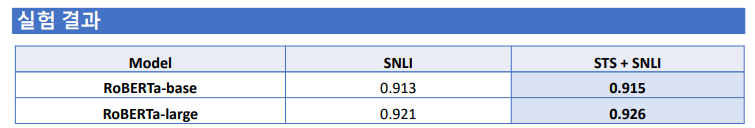 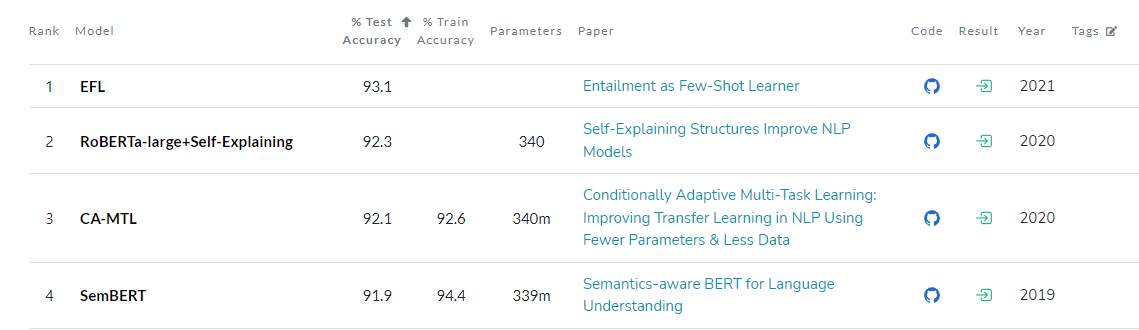 End-to-end로 최고 성능 내고, 낮은 저널에 제출...
17